Estenosis Traqueales, Indicaciones terapéuticas
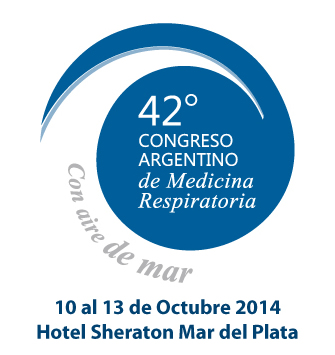 "Clínica , imágenes y estudios complementarios para poder definir tratamientos"
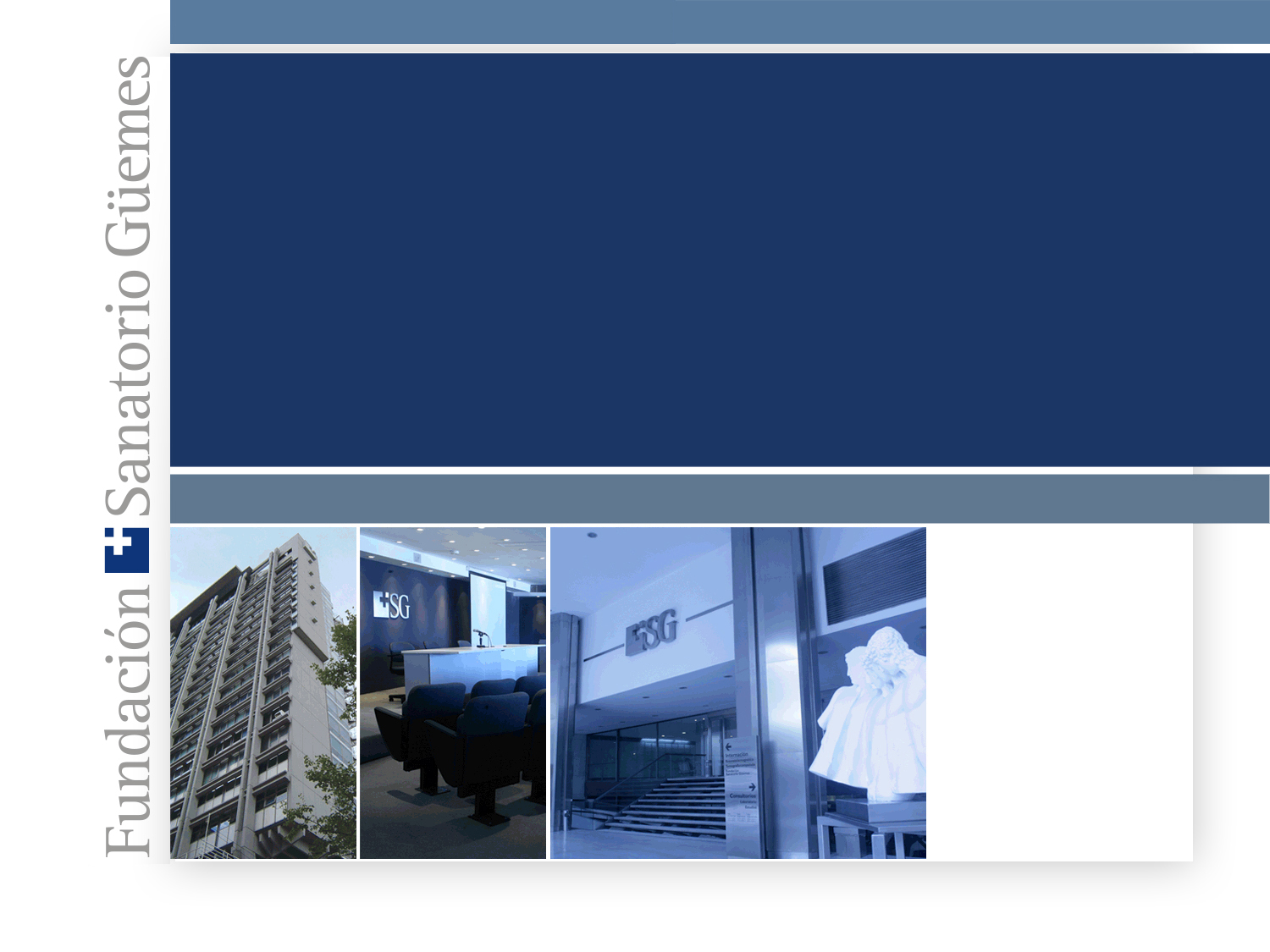 Lamot Sebastián.
Neumonólogo
Sanatorio Güemes – Sanatorio Trinidad Palermo
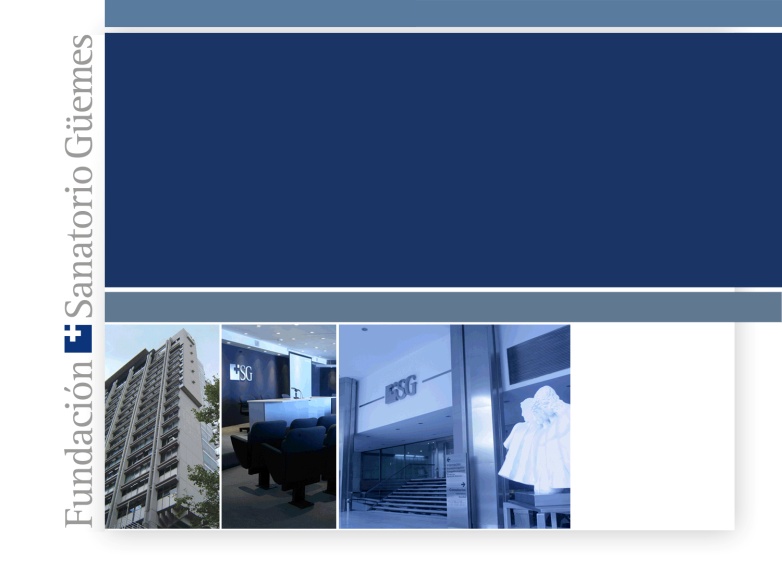 Estenosis traqueales
Estrechamiento parcial o completo de la tráquea puede deberse a múltiples causas tumorales y no tumorales.
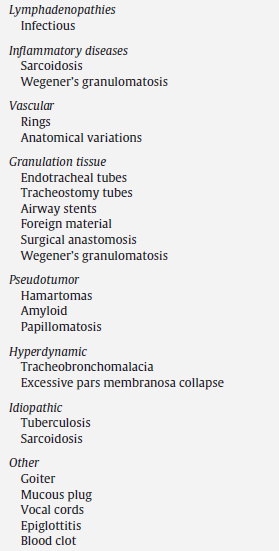 Estenosis traquealesbenignas
Estenosis postintubación

Traqueobronqueomalasia
Estenosis traquealesMalignas
Tumores primarios de tráquea
Epitelio
Carcinoma de células escamosas
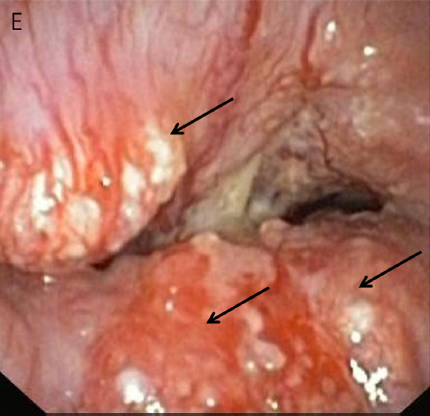 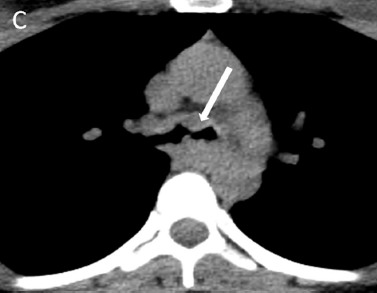 Estenosis traquealesMalignas
Tumores primarios de tráquea
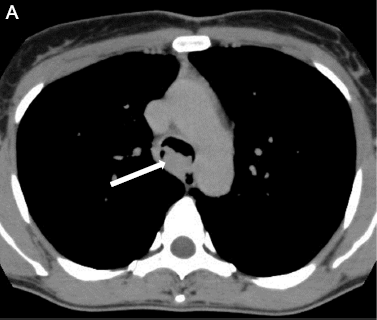 Epitelio
Carcinoma de células escamosas
Tumor adenoide quístico
Glándulas salivares
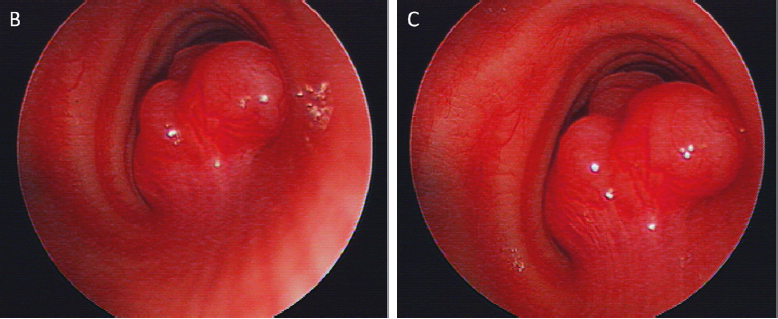 Estenosis traquealesMalignas
Tumores primarios de tráquea
Tumores metastasicos
Epitelio
Carcinoma de células escamosas
Tumor de pulmón
Tumor renal
Tumor adenoide quístico
Glándulas salivares
Estructuras mesenquimáticas
Tumor colon
LNH
Estenosis traquealesMalignas
Tumores primarios de tráquea
Tumores metastasicos
Epitelio
Carcinoma de células escamosas
Tumor de pulmón
Tumor renal
Tumor adenoide quístico
Glándulas salivares
Estructuras mesenquimáticas
Tumor colon
LNH
Incidencia en aumento 

       Aumento de la incidencia de Cáncer de pulmón.
       Aumento significativo de lesiones benignas, principalmente por el mayor uso de ventilación mecánica. 

La generación de síntomas puede darse recién con disminución critica de vía aérea.
Epidemiología
Aproximación Diagnóstica
Estudios de Imágenes
Presentación Clínica
Espirometría
Endoscopía
Aproximación Diagnóstica
Estudios de Imágenes
Presentación Clínica
Espirometría
Endoscopía
Presentación Clínica
Alrededor del 54% de los pacientes con estenosis traqueal se presentan inicialmente con dificultad respiratoria.
Muchas veces estos cuadros son confundidos con crisis de ASMA o bronquitis
Disnea 
Tos
Sibilancias
Estridor
Dif Presión
Fundamento
Flujo
=
Resistencia
Dif Presión
Fundamento
Flujo
=
8 x l x n
Pi x r4
Resistencia
=
Dif Presión
Fundamento
Flujo
=
8 x l x n
Pi x r4
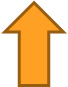 Resistencia
=
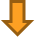 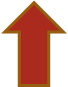 Dif Presión
Fundamento
Flujo
=
8 x l x n
Pi x r4
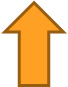 Resistencia
=
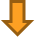 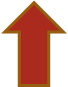 Dif Presión
Fundamento
Flujo
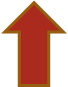 =
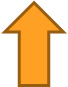 8 x l x n
Pi x r4
Resistencia
=
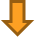 Insuficiencia ventilatoria
1 - Reducción significativa del radio de la tráquea
2 -Necesidad de aumento del flujo
Aproximación Diagnóstica
Estudios de Imágenes
Presentación Clínica
Espirometría
Endoscopía
Examen funcional respiratorio
Espirometría dentro de limites de normalidad
Examen funcional respiratorio
Espirometría dentro de limites de normalidad
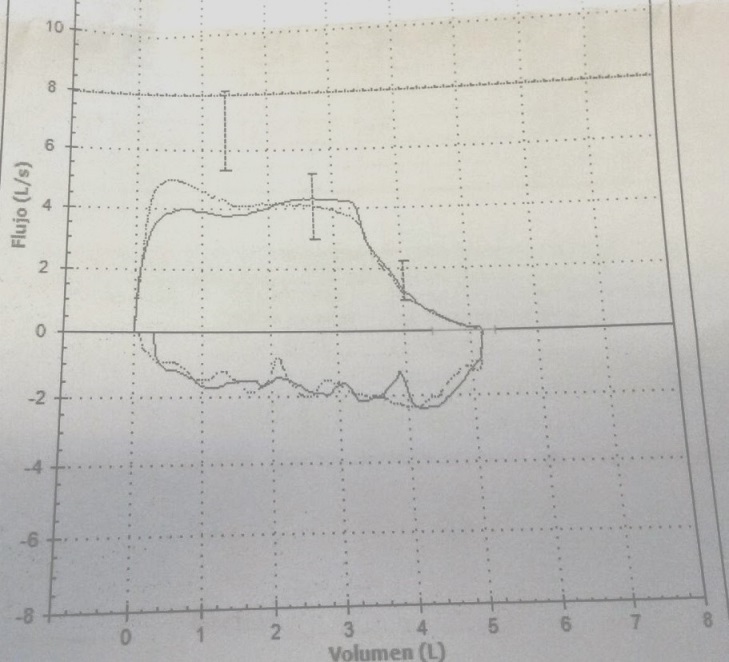 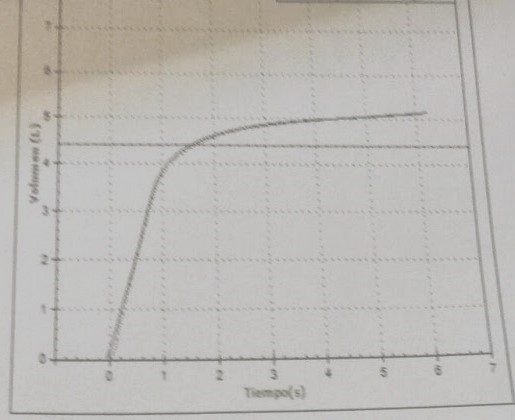 Examen funcional respiratorio
VEF1/ PEF >8
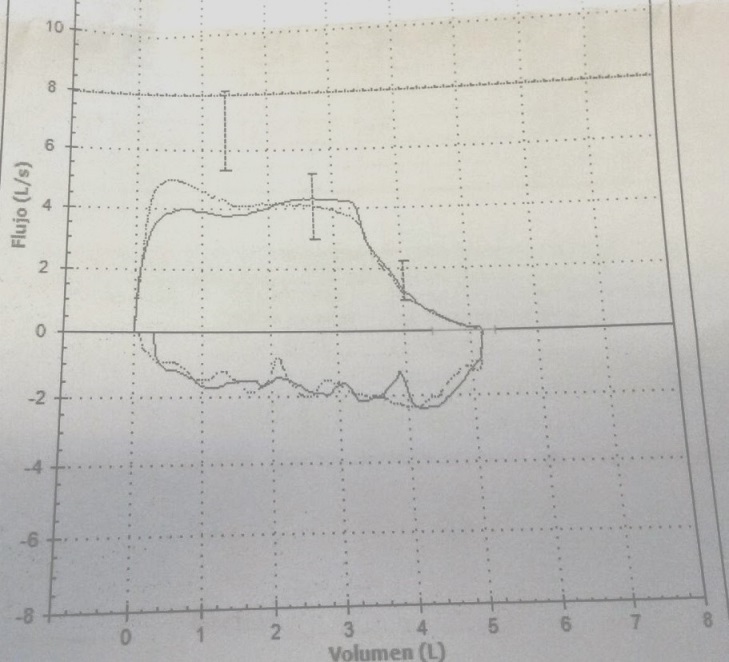 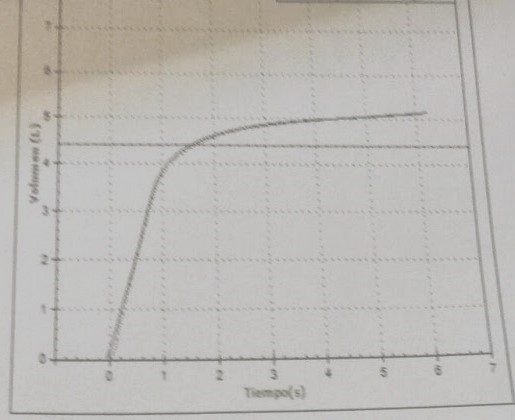 Menos de 10mm de luz
Aproximación Diagnóstica
Estudios de Imágenes
Presentación Clínica
Espirometría
Endoscopía
Imágenes
Tomografía lineal
Tomografía axial computada
Tomografía con reconstrucción tridimencional
Tomografía dinámica
Broncoscopía virtual
Tomografía axial computada
Tomografía axial computada
V
Buena definición del grado de estenosis
Método sencillo, no invasivo
Alta disponibilidad
D
Menor definición de la extensión 
Mayor dificultad para medir distancias
[Speaker Notes: Corte axial, medición de la luz]
Tomografía axial computada
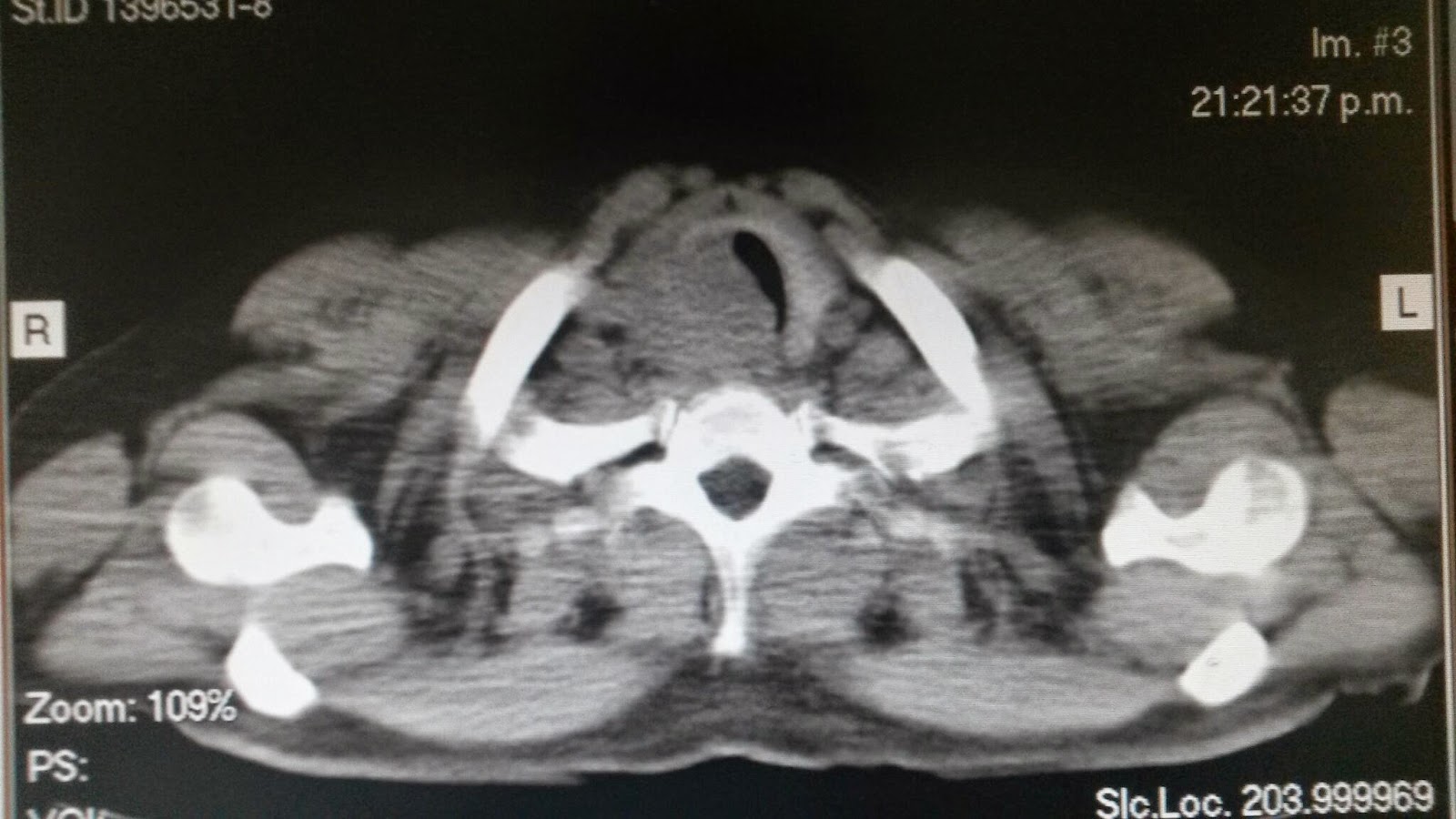 [Speaker Notes: Corte axial, medición de la luz]
Tomografía con reconstrucción tridimencional
TAC con reconstrucción tridimencional
V
Buena definición del grado de estenosis
Buena definición del la extensión de la estenosis
Buena definición de distancia de lesión a la glotis
D
Método sencillo, no invasivo
Regular disponibilidad
[Speaker Notes: Imagen coronal. A distancia a las cuerdas vocales,  B Tamaño de la reseccion planeada, C diametro de la estenosis traqueal, D diametro de la traquea normal.]
TAC con reconstrucción tridimencional
[Speaker Notes: Reconstruccion 3D]
12 % de los pacientes con enfermedades respiratorias presentan traqueomalasia o colapso de pars membranosa 

TBM reducción de la relación cartilago/tej balndo de 5:1 a 2:1

Colapso de pars membranosa , atrofia y pérdida de fibras mioelasticas
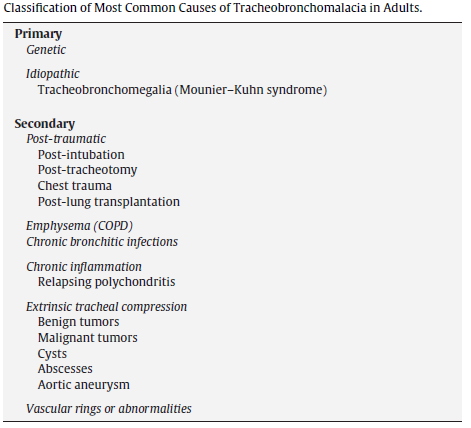 Tomografía dinámica
Tomografíadinámica
Tomografíadinámica
4.908
Tomografíadinámica
4.585
Tomografíadinámica
1.890
Broncoscopía virtual
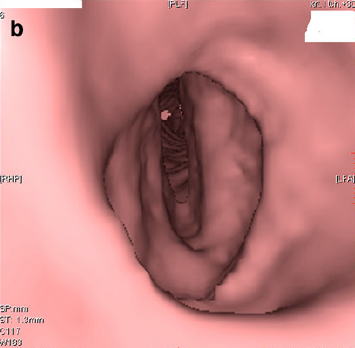 Broncoscopía virtual
D
Regular disponibilidad
Sin posibilidad de diagnostico histológico
V
Buena definición del grado y forma de estenosis
Buena definición del la extensión de la estenosis
Buena definición de distancia de lesión a la glotis 
Util para lesiones criticas que no pueden ser evaluadas distalmente con el broncoscopio
Aproximación Diagnóstica
Estudios de Imágenes
Presentación Clínica
Espirometría
Endoscopía
Fibrobroncoscopía
D
Procedimiento invasivo
Requiere de un operador entrenado
Posibilidad de complicaciones

Sangrado
Edema
Insuficiencia respiratoria
V
Visualización directa de la lesión
Forma
Consistencia
Indemnidad de las paredes
Evaluación de componente dinámico
Biopsia diagnostica?
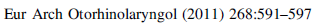 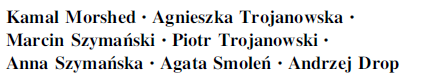 El análisis se realizó entre los hallazgos quirúrgicos en comparación con los resultados de Fibrobroncoscopía y TC (37 ptes)

Grado de estenosis
Longitud de estenosis
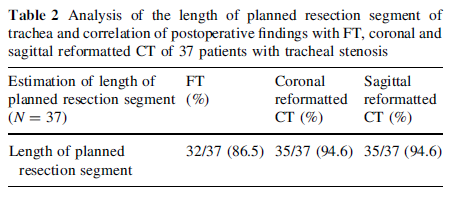 Clasificación de estenosis
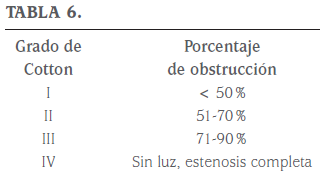 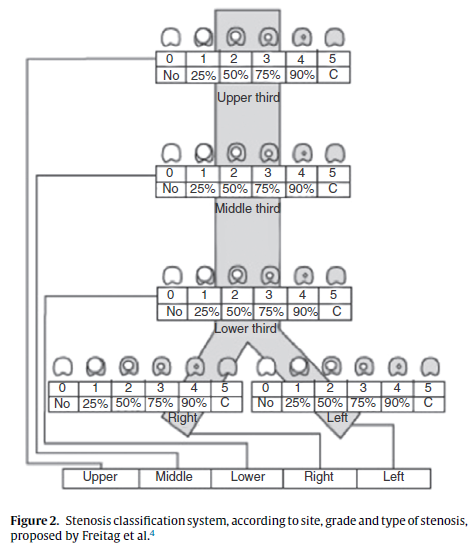 Estenosis Compleja:
Longitud >10mm
Tortuosidad
Daño del cartílago asociado con malasia
Freitag L. A proposed classifcation system of central airway stenosis. Eur Respir J. 2007;30:7–12.5
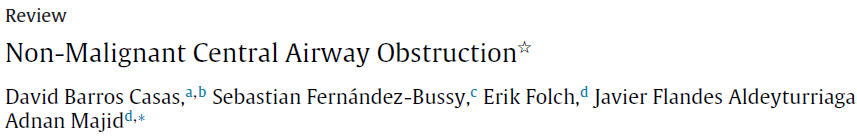 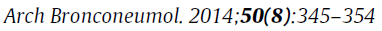 La broncoscopía sigue siendo el gold standard de evaluación en las estenosis traqueales.
Existen numerosos métodos por imágenes que deben ser adaptados al paciente, según la sospecha clínica
El algoritmo diagnóstico se afecta en base a la forma de presentación clínica 
Siempre que se va a abordar la vía aérea con un procedimiento endoscópico diagnostico se deben considerar las posibilidades de complicaciones y preveer que se puede requerir una intervención terapéutica.
El enfoque diagnostico no puede desentenderse del abordaje terapéutico y debe ser abarcado en forma interdisciplinaria (neumonólogo, endoscopista, cirujano de tórax, anestesista, medico de imágenes)
Conclusión